Treatment Updates
Monoclonal Antibody therapy & Mount Sinai Treatment Guidelines
Monoclonal Antibody Therapy
Monoclonal Antibody Therapy Selects the Most Potent Antibodies against the Spike Protein from Human Convalescent Plasma and Makes Synthetic Copies

Inpatient Monoclonal Antibody trials: Combination of two antibodies 
Early clinical results show decrease in viral load and in hospital stay; Regeneron & Eli Lilly – ongoing trials; data pending 

Outpatient/Ambulatory Monoclonal Antibody trials
Treatment to target decreasing viral load &mitigation of disease progression in non-hospitalized  Covid-19 positive patients with symptoms
Clinical trials conducted by both Regeneron & Eli Lilly
Based on these limited clinical trials both Regeneron & Eli Lilly received FDA EUA for outpatient treatment on 11/9/2020

Independent Peer Review Pending
2
Mount Sinai Protocol for Outpatient Monoclonal Antibody Treatment
Treatment Indications:
Non-hospitalized patients age 12 and older with mild to moderate symptoms of COVID-19 
Administered within 5 days of onset of symptoms

      Preliminary data: show potential decrease in progression to severe disease, 
      Neither agent is considered standard of care.
 
Two Agents with FDA EUA that can be administered:
Bamlanivimab – Eli Lilly single monoclonal antibody therapy (BLAZE trial) 
Casirivimab/imdevimab – Regeneron combination monoclonal antibody therapy 
 
Requirements for referral:
A laboratory-confirmed diagnostic test for COVID-19 (e.g., a PCR or antigen  test)
Symptoms with symptom onset within five days
Risk factors for progressing to severe disease
Not requiring oxygen therapy for COVID-19
3
Mount Sinai Protocol for Outpatient Monoclonal Antibody Treatment
To Make a Referral: 
 
Email: Covidtherapeuticreferrals@mountsinai.org or
Call (212) 824-8390.
 
Include
Name and contact information of the patient/caregiver 
Name and contact information of the referring provider 
If the Mount Sinai medical record number is known, please include that in the message


What will happen
An Infectious Diseases provider will follow up with a telehealth consultation to determine next steps 
If approved, Mounts Sinai currently is infusing these therapies in the GP2 Oncology Care Unit at The Mount Sinai Hospital 
Mount Sinai also preparing a second Health System location that can perform therapeutic infusion services for patients requiring isolation. 
 
Note:
Only a limited allocation of these agents is available from U.S. Department of Health and Human Services and New York State
4
Mount Sinai Treatment Guidelines                              As of November 30, 2020
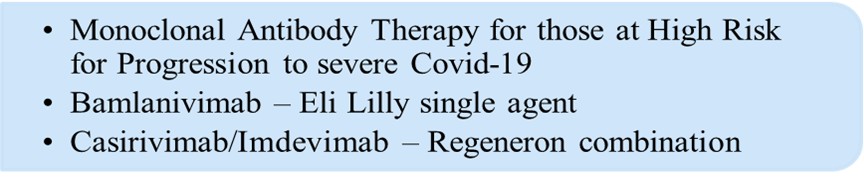 5